Khagrachari Online School
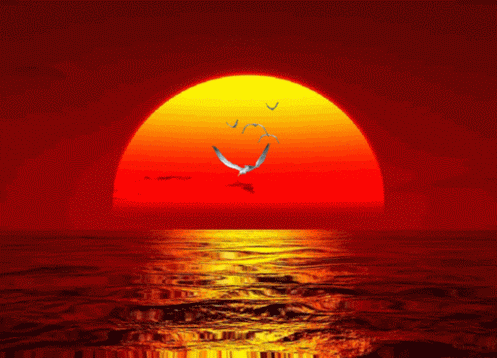 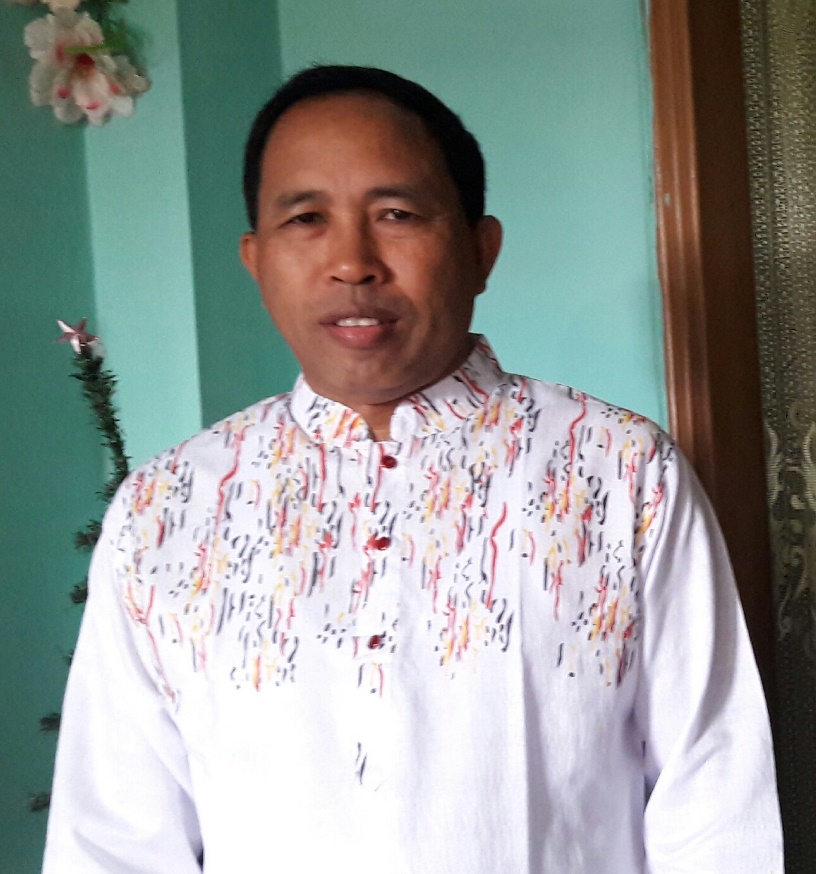 Avkv wcÖq wÎcyiv
cÖavb wkÿK
LvMovcyi miKvwi cÖv_wgK we`¨vjq
LvMovQwo m`i Dc‡Rjv|
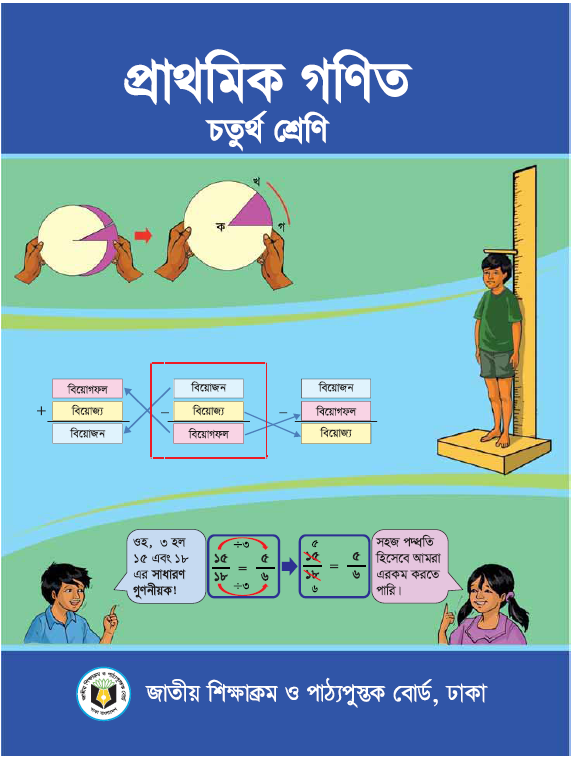 Aa¨vq t 8
welqe¯‘ t  mvaviY fMœvsk
cvV¨vsk t 8.4 mgZzj fMœvsk
c„ôvt 90-91
wkLbdj t  
19.2.1 fMœvs‡ki jwNô AvKvi wPb‡Z cvi‡e|

19.2.2  fMœvs‡ki jwNô AvKv‡i cÖKvk Ki‡Z cvi‡e|
wd‡i †`wL
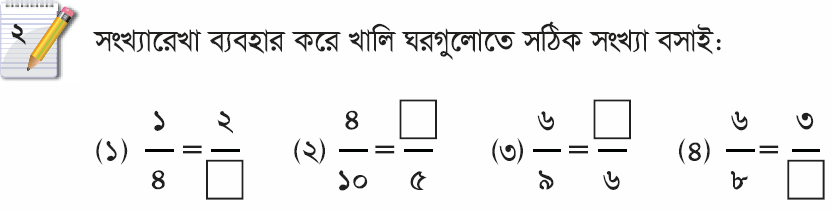 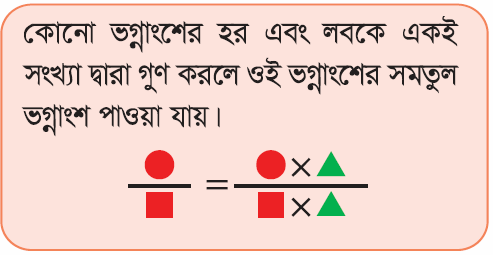 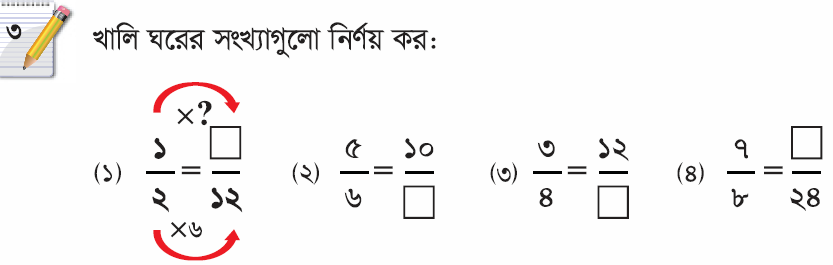 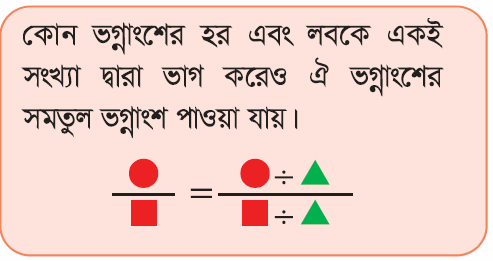 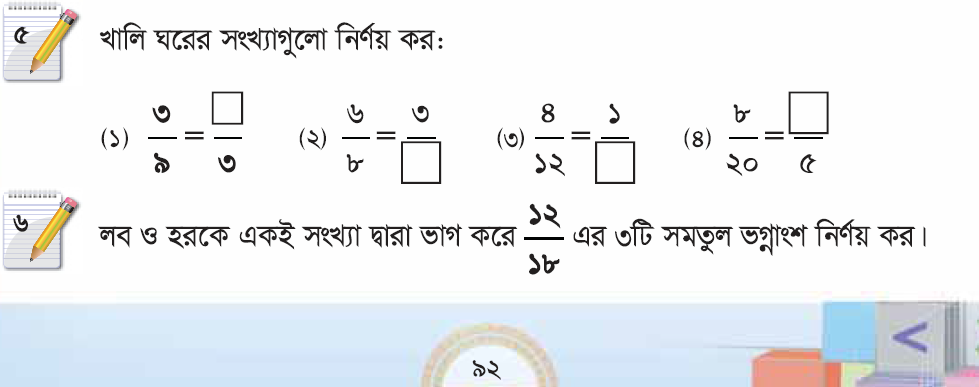 evwoi KvR
Khagrachari Online School
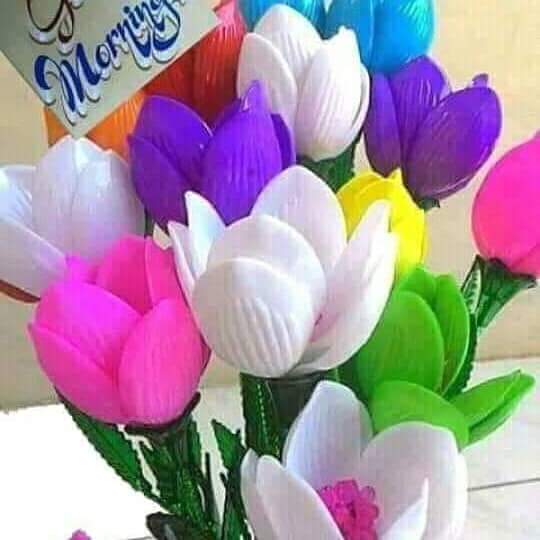